Муниципальное бюджетное общеобразовательное учреждение  
«Средняя общеобразовательная школа №6»
с углубленным изучением отдельных предметов г. Владивостока
Индивидуальный исследовательский проект«Импрессионизм в живописи»
Исполнитель: Кашлакова Мария Сергеевна, ученица 10 «А» класса
Руководитель: Савранчук Александра Юрьевна, учитель географии
г. Владивосток
2023 г.
Актуальность:
Взаимодействие с искусством помогает формировать вкус, дает возможность смотреть на мир под другим углом, вдохновляет человека.
2
Цель:
Изготовить стенд с интересными фактами об импрессионизме.
3
Задачи:
Собрать информацию об импрессионизме.
Изучить отличительные черты.
Провести тест среди учеников девятого класса на знания импрессионизма.
Изготовить информационный стенд.
Представить свой проект.
4
5
Ожидаемые результаты:
6
Теоретическая часть
Импрессионизм (от фр. impression – впечатление) – направление в живописи, возникшее во Франции в 19 веке.
Художники-импрессионисты отказались от канонов живописи. Их главной целью было передать застывшее во времени чувство.
7
Представители импрессионизма:
Клод Моне 
Пьер Огюст Ренуар 
     и др.
Поль Сезанн
Эдгар Дега
Эдуард Мане
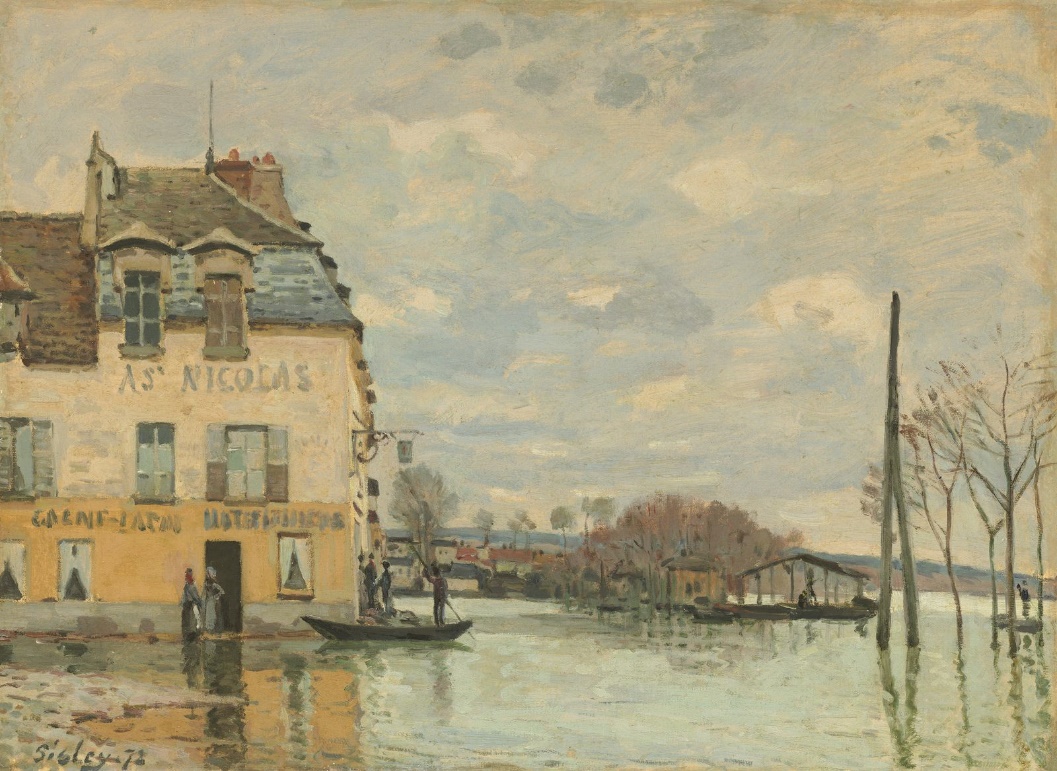 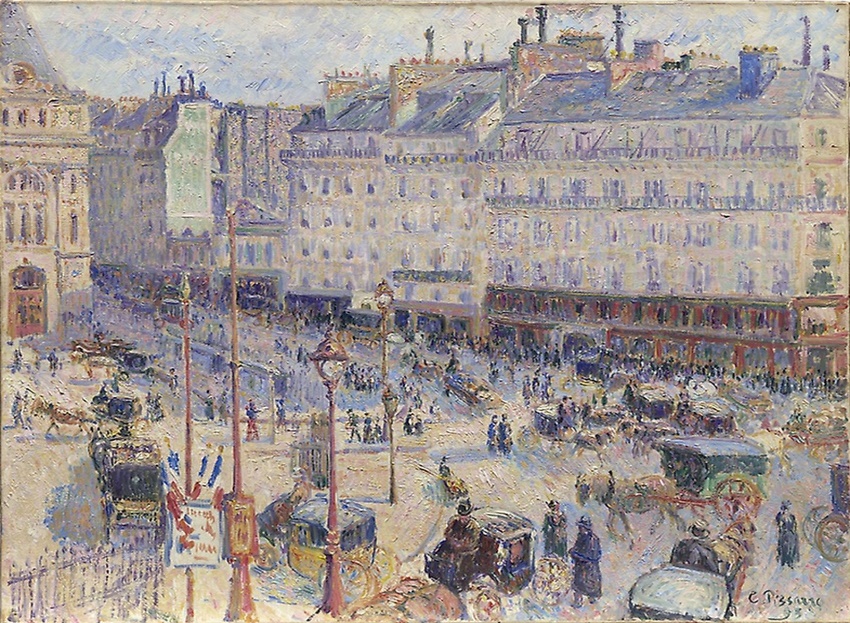 8
Отличительные черты:
“Кадрированность” композиции.
Можно выделить первичные и вторичные цвета.
Мазки крупные, энергичные.
Нет детальной прорисовки.
Жизненность, повседневность сюжетов.
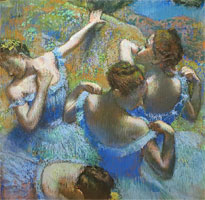 9
Практическая часть
10
Постановка проблемы
Результаты теста:
11
План реализации продукта:
Отобрать факты и картинки для стенда.
Структурировать информацию и картинки.
Обратиться в типографию для изготовления распечатки формата А3.
Вставить распечатку в рамку.
12
Заключение
Я изучила импрессионизм как направление в живописи.
Провела тест.
Улучшила навыки в работе таких программ, как: Microsoft Word, Microsoft PowerPoint, Google Документы, Google Формы. 
Цель моего проекта была достигнута.
13
Источники информации
https://www.livemaster.ru/topic/1209005-zarozhdenie-impressionizma-klod-mone-i-ego-shedevr-vpechatlenie-voshodyaschee-solntse
https://yandex.ru/q/question/kakovy_kharakternye_osobennosti_v_b541b637/
https://www.arts-dnevnik.ru/hudozhniki-impressionisty/
https://megapoisk.com/tsitaty-i-vyskazyvanija-impressionis/
https://multiurok.ru/files/proekt-iskusstvo-vpechatlenii.html
http://www.arthistory.ru/impressionism.ht
https://multiurok.ru/files/proekt-iskusstvo-vpechatlenii.html
https://infourok.ru/issledovatelskiy-proekt-uchenika-klassa-aldushkinoy-viktorii-1943358.html
https://radugaola.ru/frantsuzskij-impressionizm/
 https://madam-palmgren.livejournal.com/11301.html
https://veryimportantlot.com/ru/news/blog/impressionizm-v-zhivopisi-ili-lovcy-prekrasnogo-mgnovenya
14
Фото продукта
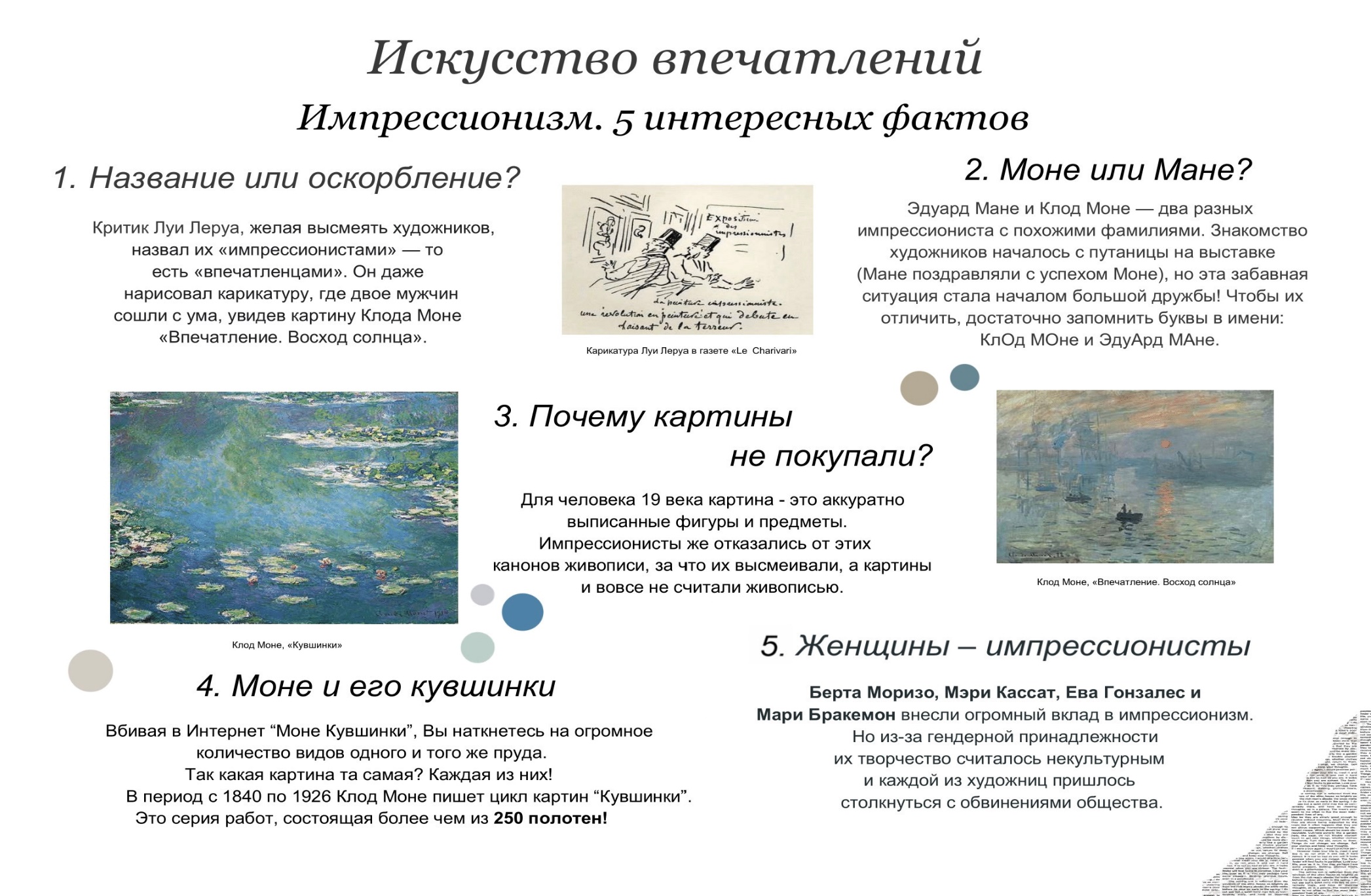 15
Спасибо за внимание!
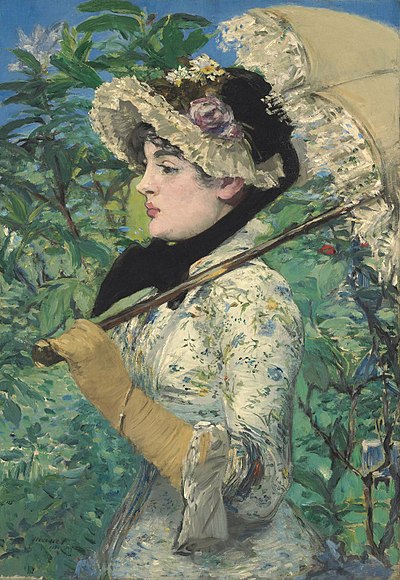 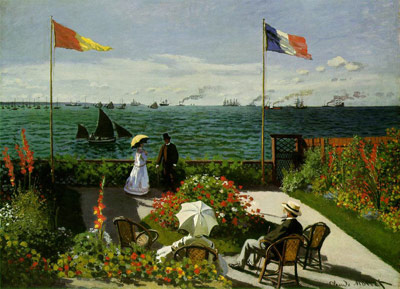 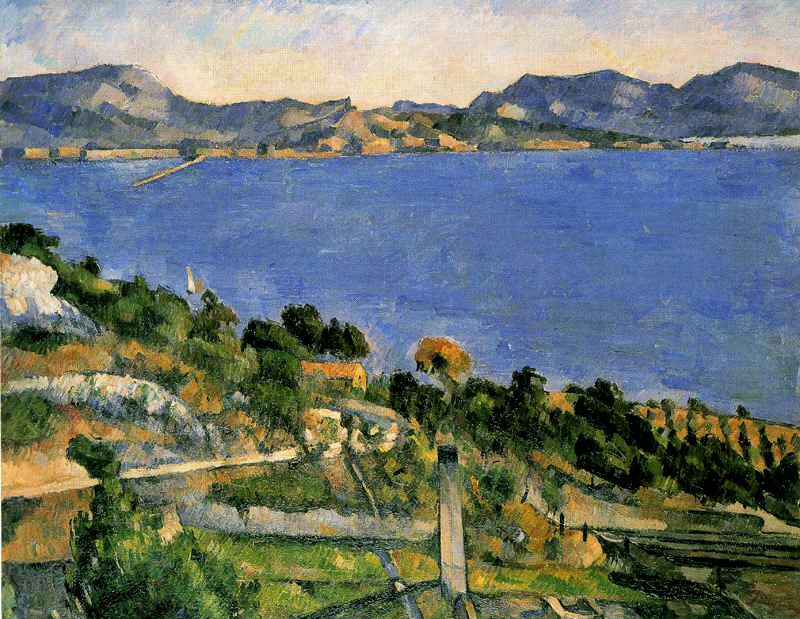 16